Формування аудіовізуальної компетентності в учнів ЗСО (рівень В1)
Бойченко Софія, МЛІ 01-14
¡Buenos días, chicos! Hoy nos vamos a escuchar diferentes opiniones de la gente sobre un tema.
 Las palabras claves son: el español, el francés, el inglés, el idioma, aprender, manera fluida, cometer errores.
¿ Cómo os parece, cuál será el tema de nuestra clase hoy?
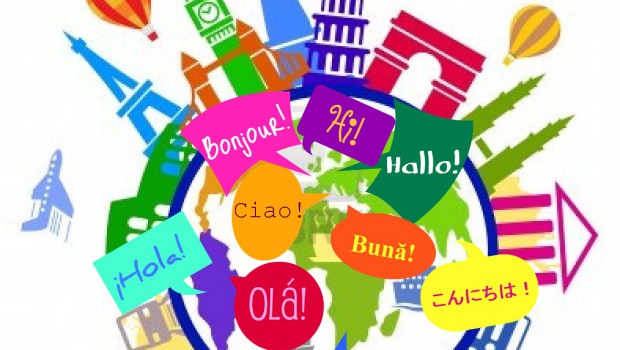 El tema: El aprendizaje de los idiomas
Contestad las preguntas:
¿Sabéis hablar muchos idiomas? ¿Cuáles son?
¿Cómo os parece aprender el español?
¿ Cuál es vuestra intención en aprender los idiomas?
Haced una lista de los rasgos peculiares que os gusta en aprender idiomas.
Ahora nos vamos a escuchar el monólogo de una chica, que explica, porque le gusta aprender y hablar la lengua española. Escuchad el monólogo y preparaos para contestar a las preguntas sobre el texto.
¡NB! Prestad atención a palabras nuevas: la musicalidad (музикальність), la tonalidad (тональність).
Contestad las preguntas:
¿Cómo ella encuentra el aprendizaje del español?
¿Cuántos idiomas conoce ella? ¿Cuáles son?
¿Cuáles peculiaridades del español le gustan especial?
¿Es difícil encontrarlas con otras idiomas?

¿Cómo os parece el monólogo?
¿Estáis de acuerdo con la chica?
Ahora escuchad a otro hablante. Preparaos para contestar a las preguntas sobre el texto.
¡NB! Prestad atención a palabras nuevas: el catecismo (шкільний предмет – катехізис,закон божий), la conciensia (тут - розуміння), el costo (=coste - ціна)
Contestad las preguntas:
¿Cuántos idiomas habla este hombre? ¿Cuáles son?
¿De dónde es este hombre: Uruguay, Paraguay o Nicaragua?  
¿Cuál idioma se estudia mucho en su país?
¿De qué manera el estudiaba francés?
¿Qué costo detiene la lengua francesa? 

¿Cómo os parece el monólogo?
¿Estáis de acuerdo con el chico?
Al principio de la clase vosotros habéis hecho la lista de los rasgos peculiares, que os gustan en aprender idiomas. 
Ahora, comparad vuestras respuestas con lo que han dicho los hablantes en sus monólogos. ¿Qué tenéis en común? ¿Qué se diferencia?
¡Muchas gracias por vuestra atención y participación en la clase!
Електр.джерела:
http://bigich.knlu.edu.ua/WebEscucha.htm
https://www.audio-lingua.eu/spip.php?mot121&id_rubrique=4